Hvordan samskape et samfunn som gir bedre levekår og folkehelse ?
Vegard Nilsen
Spesialist i indremedisin og samfunnsmedisin
Direktør for folkehelse Agder fylkeskommune
Hvordan samskape bedre folkehelse?
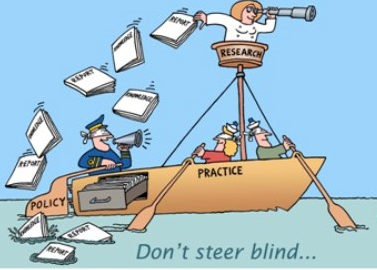 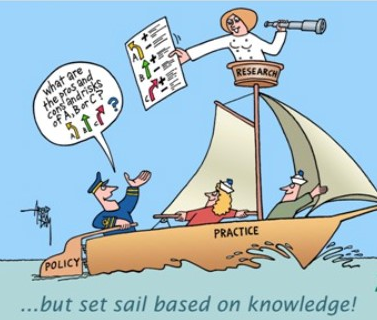 [Speaker Notes: 1) Dvs. kastet viktig, kunnskapsbasert vitenskap på sjøen eller lagt det i en skuff, og hatt ansatte som har jobbet i blinde (synsemetoden) og jobbet i hver sin retning?  2) Her ser vi kunnskapsbasert, systematisk jobbing mot samme mål.]
Sentrale spørsmål
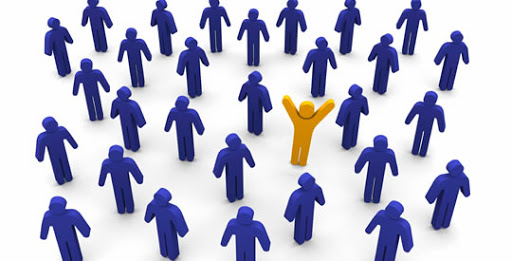 Hvordan hjelpe de mest utsatte?
… og samtidig få færre utsatte om 20 år?


Er vi for opptatt av tiltak på individnivå?
...og for lite oppmerksomme på effektene av universelle tiltak

Er vi for lite opptatt av tidlig barndom sin betydning?
…når barndommen varer livet ut
…når innsats  under svangerskap/første leveår gir best avkastning
[Speaker Notes: Er problemet å finne de gule – eller at vi ikke helt vet hvordan vi best hjelper alle de gule vi ser?]
Foreldre
FOREBYGGING
Overgang
Barnehage
Overgang
Grunnskole
Overgang
REPARASJON
Videregående opplæring
[Speaker Notes: Hvordan bruke enkeltsaker til å påvise systemsvikt og etablere bedre system? Hvordan unngå «reparasjonsfella»?]
Tre sentrale element for å bedre levekårene
Vi må kjenne kunnskapen
Vi må bruke kunnskapen
Vi bør koordinere og samordne innsatsen mot samme mål
Folkehelse
Folkehelse kan defineres som befolkningens helsetilstand og hvordan helsen fordeler seg i befolkningen

Ikke på individnivå
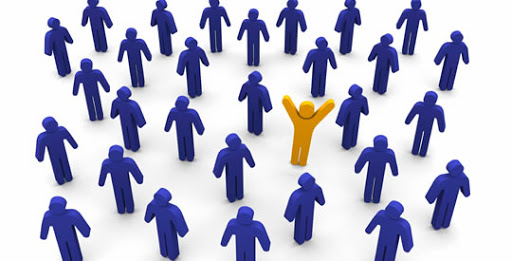 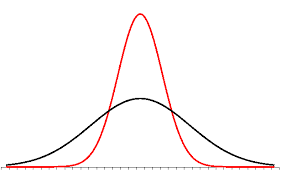 Men først: hvor skapes helse?
Helse skapes ikke hos legen / psykolog / annet helsepersonell

Helse, god eller dårlig, skapes i samfunnet der livene leves – miljøet former oss
Krig-fred 
Familie / nærmiljø / naboskap / fritidsaktiviteter
Barnehage / skole / arbeidsplasser / økonomi
Åpningstider / produktplassering / matproduksjon / pris
Grad av ulikhet
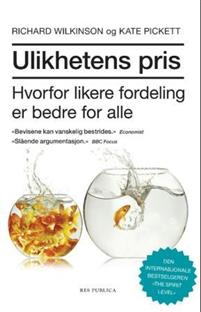 [Speaker Notes: Er flere behandlere veien til bedre helse? Grad av ulikhet i et samfunn påvirker helsa til den enkelte – også til de på toppen av pyramiden. Alle har det best i land med små forskjeller – også de rikeste. Der finner vi best helse- og minst sosiale problemer.]
Hva vestlige samfunn med stor likhet oppnår
Mindre splittelse - mer tillit – et mer samlet samfunn
Mindre mobbing, slåssing og konflikter blant barn
Bedre skoleresultater – folkehelse - livskvalitet
Mye lavere andeler med psykiske lidelser – opplevd stress
Mindre fedme
Mindre stigmatisering av ufaglært arbeid
Mindre vold og annen kriminalitet 
Mer humane forhold i fengsel – fokus på rehab. mer enn straff
Større sosial mobilitet
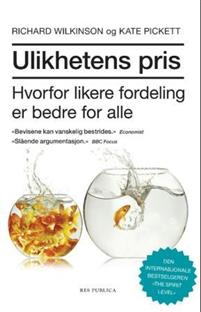 [Speaker Notes: Vi er første generasjon som må finne nye svar på hvordan vi kan bedre menneskenes livskvalitet. Ytterligere økonomisk vekst er ikke svaret nå. Det er ikke velstandsnivået i det enkelte land som er avgjørende, men hvor jevnt velstanden er fordelt innad i landet. Lese fra boken side 111.]
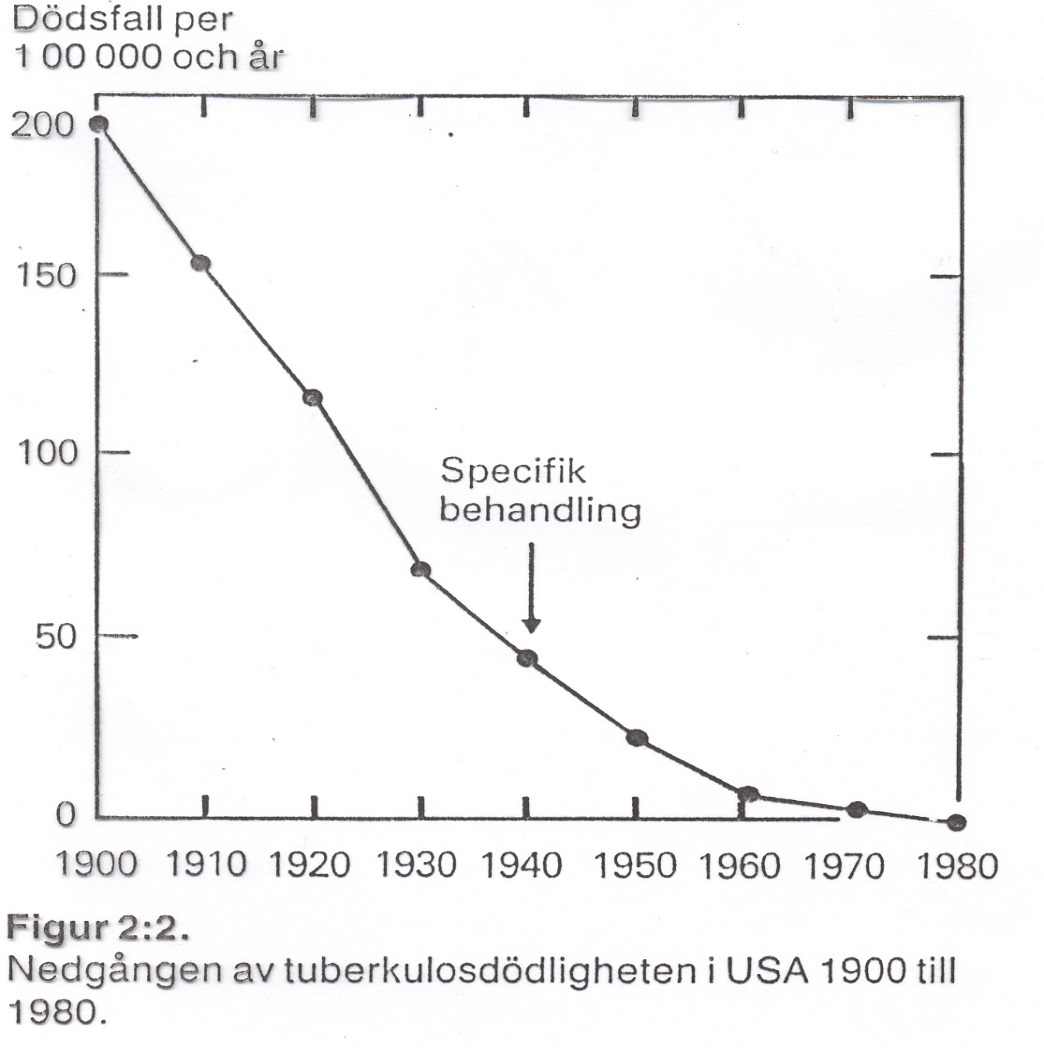 Helsesektor?
Samferdsel?
Utdanning?
Teknisk sektor?
Næringssektor?
Planavdeling?
Økonomiavdeling?
[Speaker Notes: Svaret viser hvor viktig det er med kunnskap. Helse er et produkt av det samfunnet vi sammen skaper – velstand gir bedre helse inntil et visst punkt – graden av ulikhet i samfunnet har stor betydning for alles helse.]
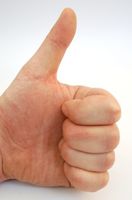 10% av folkehelseutfordringene løses i helsesektoren
90% løses i de andre sektorene

Slik har det vært – slik blir det fremover
Preger dette vårt og kommunenes arbeid?
[Speaker Notes: Har vi samme målbilde for folkehelsearbeidet?]
Mål for folkehelsearbeidet i Norge
Flere leveårNorge skal være blant de tre landene i verden som har høyest levealder
Bedre leveårBefolkningen skal oppleve flere leveår med god helse og trivsel
Jevnere kårVi skal skape et samfunn som fremmer helse i hele befolkningen og reduserer sosiale helseforskjeller
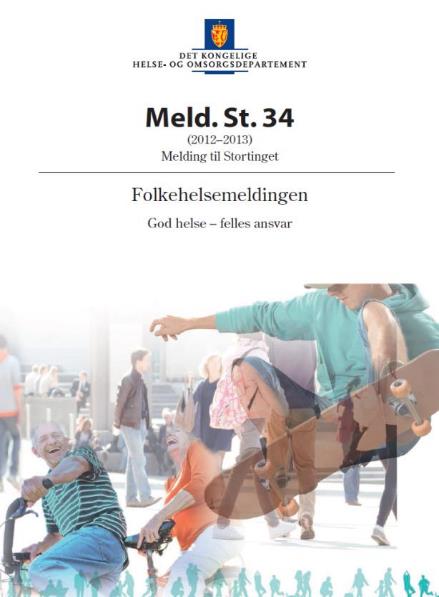 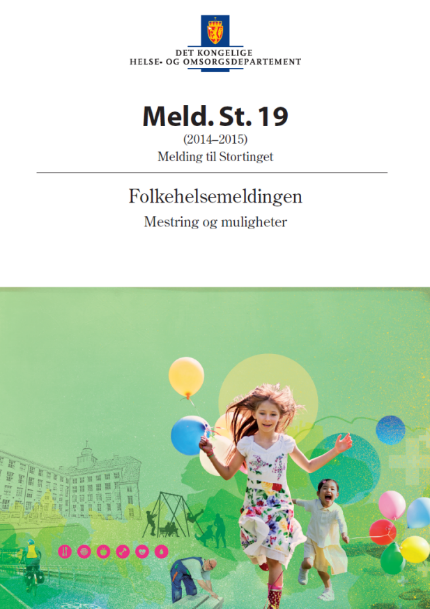 [Speaker Notes: Vi vet hvor vi har bommet mest siste generasjon]
Sosial ulikhet i helse – enkelt formidlet
Hvert år siste 25 år har levealderen økt ca. 2 mnd./år
…men ikke for alle

Høyt utdannede øker levealderen med ca. 3 mnd./år
Lavt utdannede øker levealderen med ca. 1 mnd./år
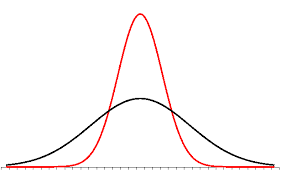 [Speaker Notes: Ved ulik fordeling av levekår, bomiljø, inntekt, marginalisering, kunnskap om risikofaktorer, teknologi, genetikk, miljø, tilgang til helsetjenester og valg av levevaner blir også helsen ulikt fordelt. Sosiale helseforskjeller som skyldes forhold samfunnet kan gjøre noe med bør reduseres så mye som mulig – mulighetene er mange.]
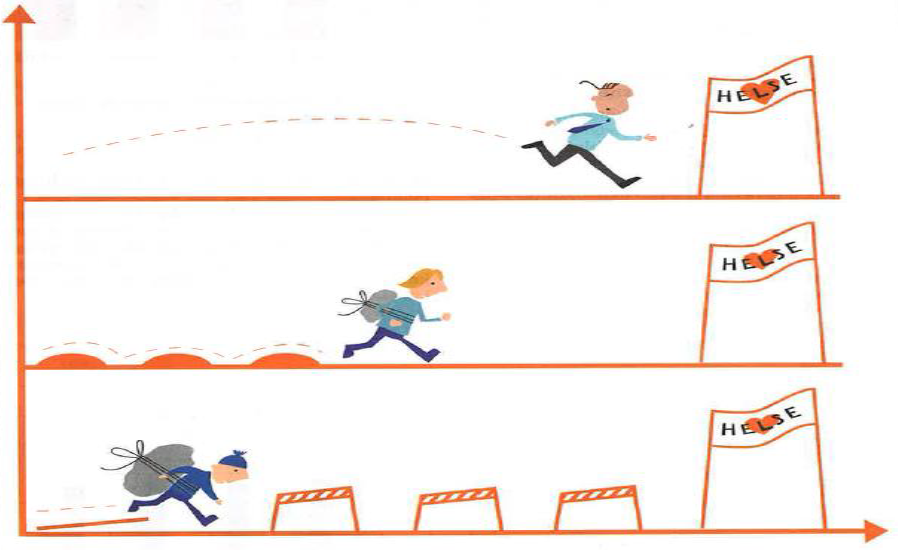 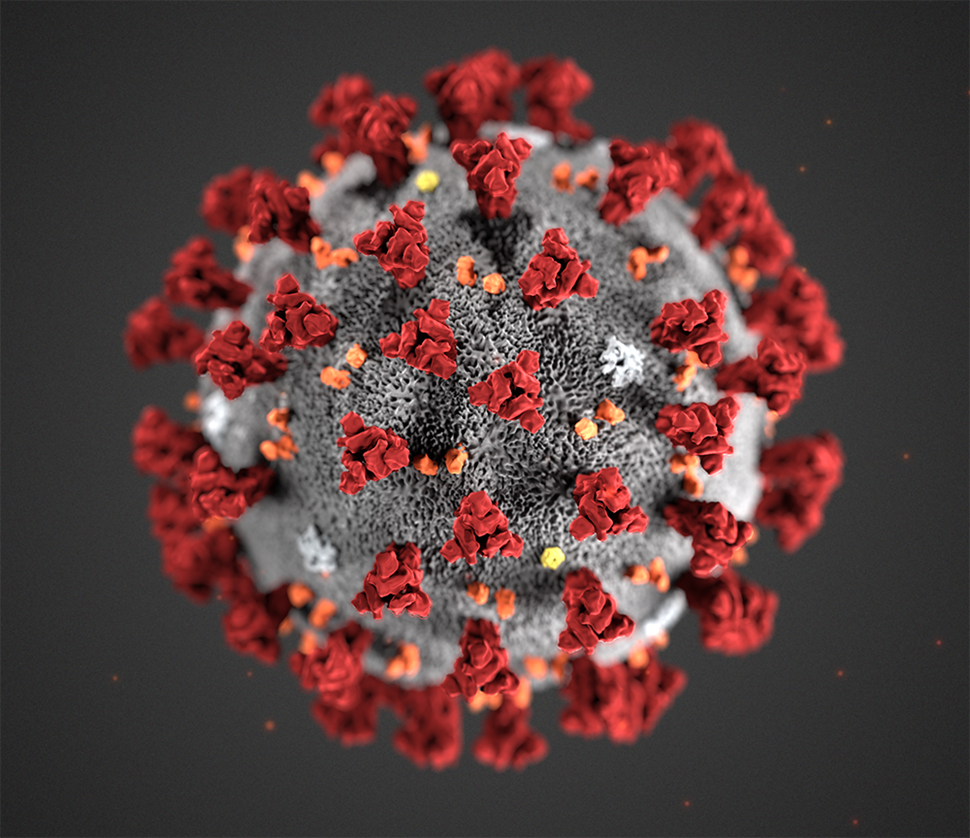 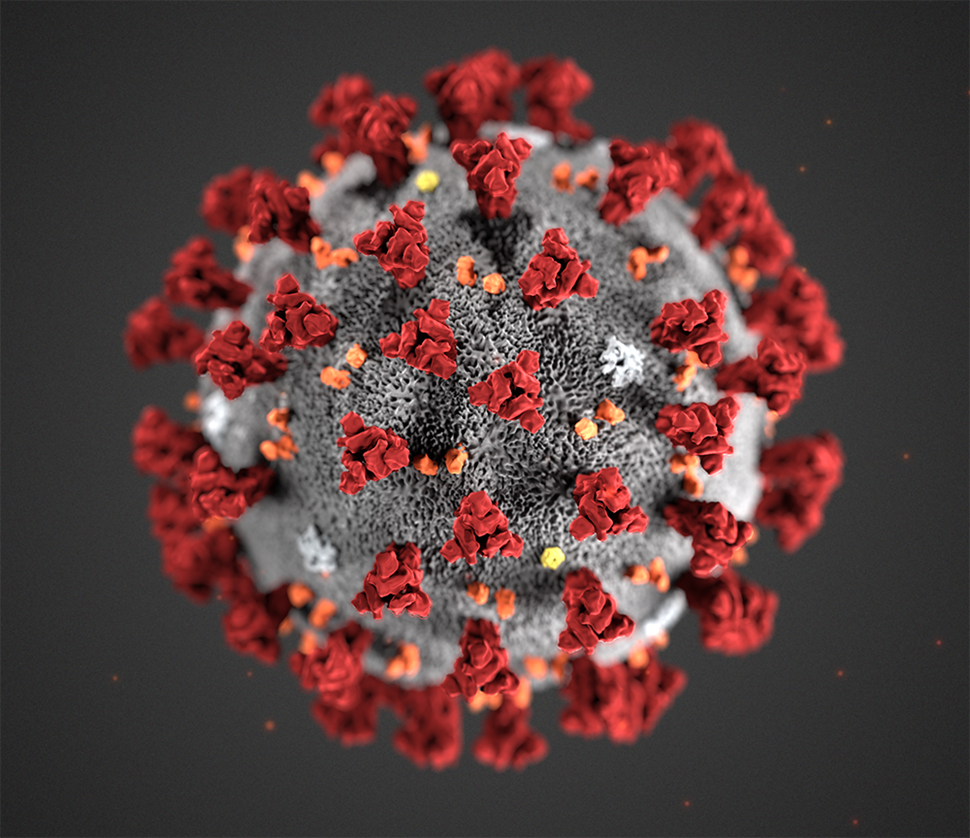 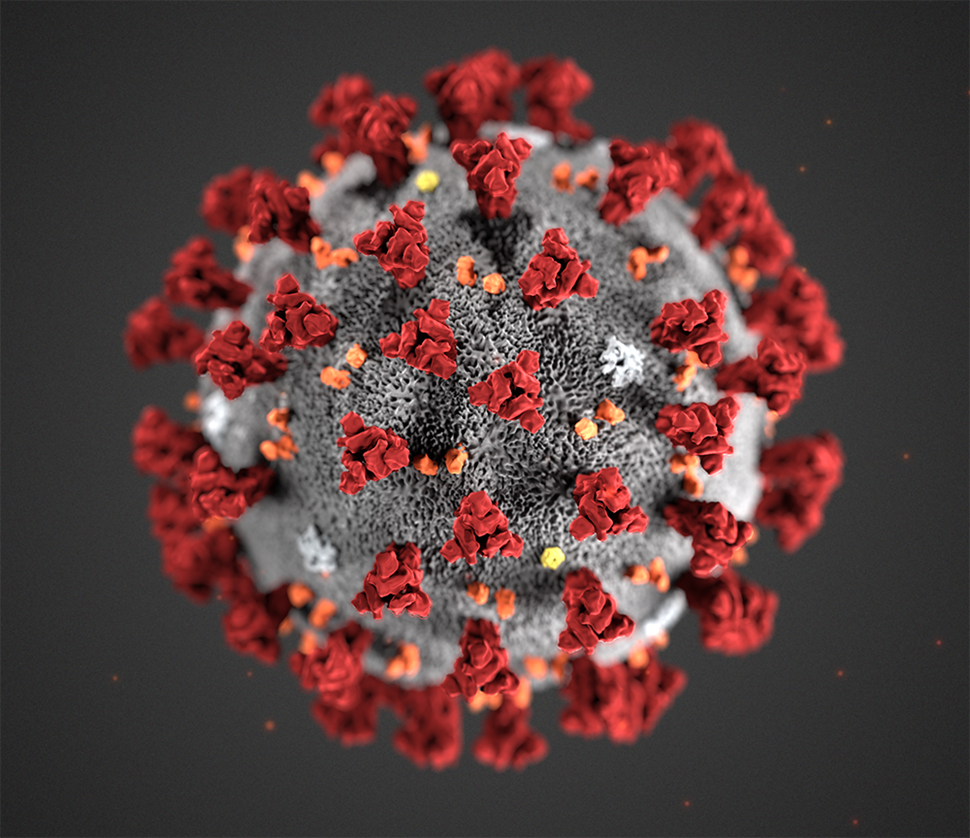 [Speaker Notes: Veien til god helse er lett for noen, mer utfordrende for andre. Sosial ulikhet i helse kan forklares som gjennomgående og vedvarende forskjeller i livsbetingelser –fysiske, psykiske, sosiale og åndelige. Helsen i befolkningen formes av den ulike verden vi lever i.]
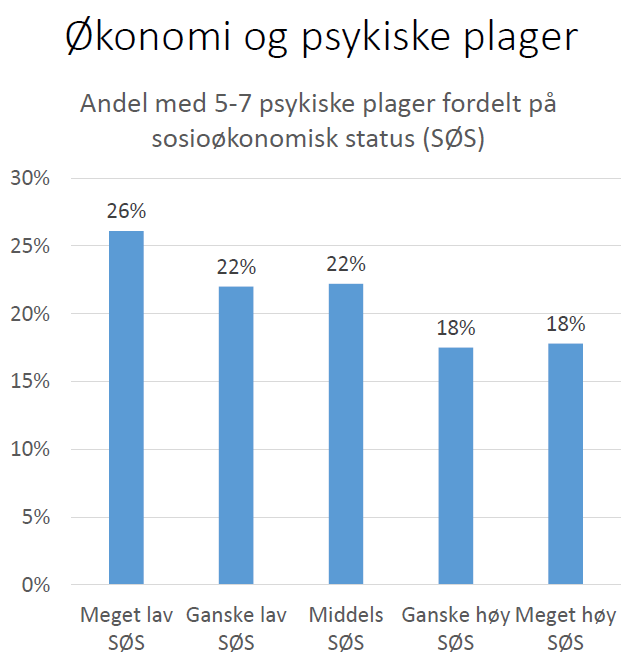 Sosial ulikhet på Agder?
Ungdata 2019 - 18 101 ungdommer svarte (85%)
Psykiske plager i Ungdata 2019
Har du i løpet av den siste uka vært plaget av noe av dette: -
15
[Speaker Notes: 18 101 svar – svarprosent ca. 85%. De harde fakta – andelen som har høyt psykisk symptomtrykk = 21%. Legg merke til at 2 av 3 har noen av disse symptomene ukentlig = helt NORMALT]
SYMPTOMER
Hva er det grunnleggende problemet?
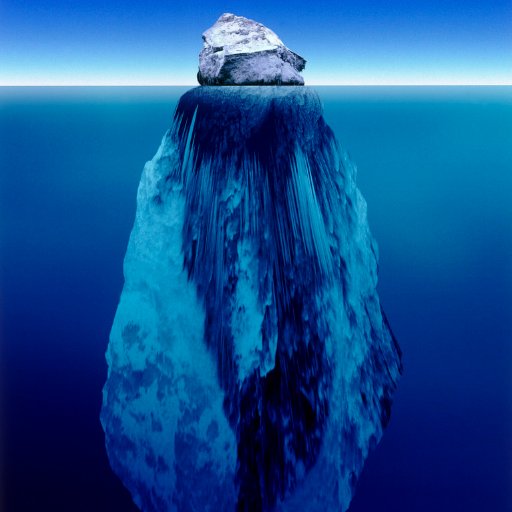 [Speaker Notes: Kan det finnes ting vi spør ungdommene om som vi ser øker eller reduserer andelen som har høyt symptomtrykk? Vennskap? Trygge voksne? ….kan vi kalle dette for «beskyttelsesfaktorer».]
17
[Speaker Notes: Hvordan tror du sosioøkonomi endrer tallene 57% - 27% og 7%? Hvis de deles i 5 kategorier i forhold til sosioøkonomi?
Meget lav beskyttelse = 7%; lav beskyttelse = 31%; høy beskyttelse = 28%; meget høy beskyttelse = 34%]
18
[Speaker Notes: Ingen gradient. ENORME forskjeller mellom gruppene. Det er ikke sosial klasse i seg selv som skaper ulikhetene, men at disse beskyttelsesfaktorene er ulikt fordelt. Beskyttelsesfaktorene trumfer sosioøkonomisk status.]
Beskyttelsesfaktorene som skaper disse skillene
Forhold på skolen
Trives / lærere bryr seg / kan snakke med lærer om personlige problem
Forhold i nærmiljøet
Fornøyd med idrett-kulturtilbud / ikke mobbet / ikke vold
Foreldre og familie
Foreldre kjenner venner / vet hvor jeg er / kan snakke om pers. problem
Får ikke lov å drikke alkohol / lite alkohol hos foreldre
Sosiale relasjoner
Har venner / har venner de kan betro seg til og ta opp pers. problem med / andre trygge voksne de kan snakke om pers. problem med
[Speaker Notes: Det er disse faktorene som er skjevt fordelt etter utdanningsnivå – som forklarer SVÆRT ulike andeler med psykisk symptomtrykk.]
Hvordan slår disse faktorene ut på hasj?
Høy grad av beskyttelse
Lav grad av beskyttelse
Middels grad av beskyttelse
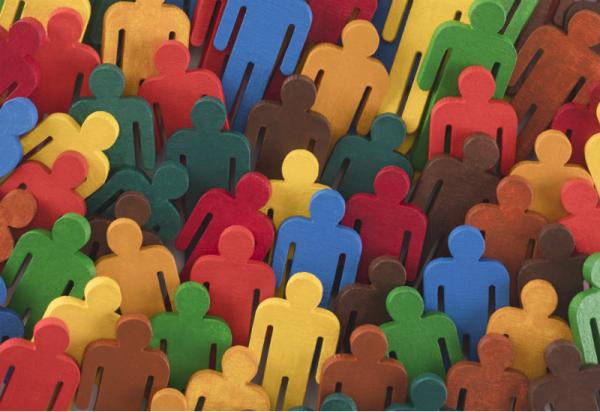 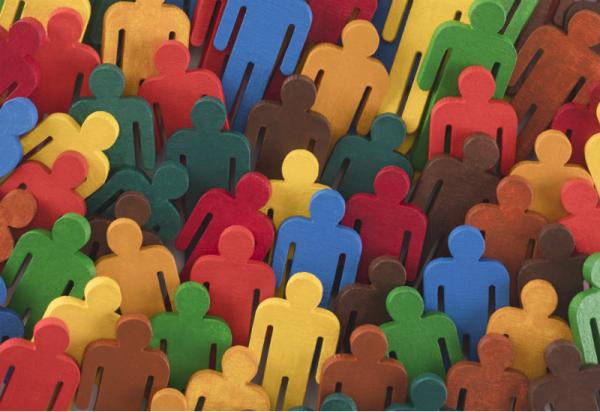 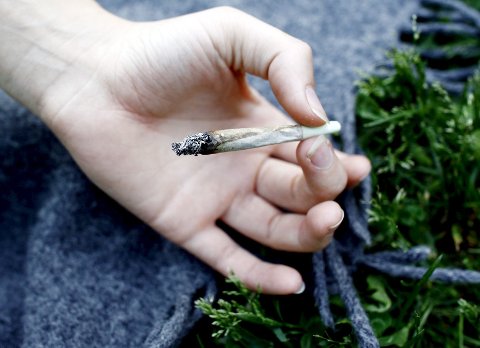 2%				7%			        16%
[Speaker Notes: To viktige budskap: andelen som tester hasj og annen rus betydelig forskjellig – og hvordan det går betydelig forskjellig. NB: familiebeskyttelsesfaktorene trolig MARKØRER på et annet foreldreskap. Ser dere hva som er farlig?]
Hvordan få mindre sosial ulikhet i helse?
Tiltakene som settes inn tidlig er de viktigste – og de som kan gi mindre sosial ulikhet i helse
Årsakskjeden
Bakenforliggende faktorer: 
inntekt, oppvekst,
utdanning, arbeid …
Sykdomsbyrde
Adferd - tobakk, 
fysisk inaktivitet og ernæring - og identifisert sosial og fysisk miljørisiko
Biologiske
risikofaktorer
 blodtrykk
 kolesterol
 KMI….
God helse/
sykdom
[Speaker Notes: En av grunnene til at vi bommer på ulikhetsdimensjonen er at vi er for opptatt av faktorene lengst til høyre – og da på individnivå]
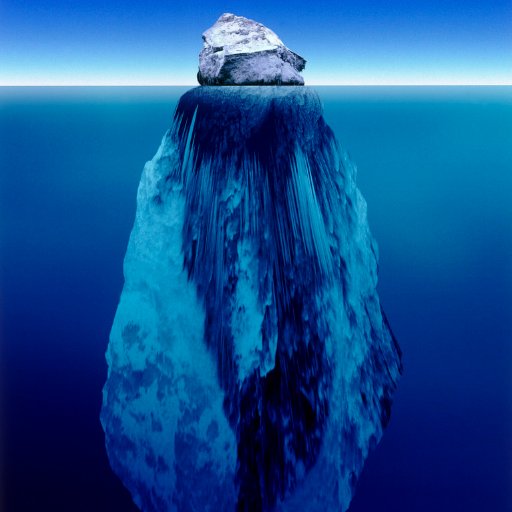 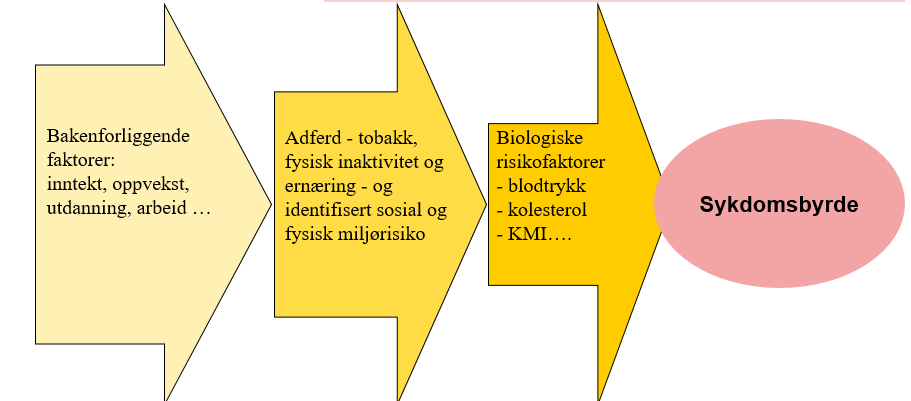 [Speaker Notes: Tror vi på denne modellen så vil vi i liten grad satse på individrettede tiltak – og i stor grad satse på strukturelle, universelle tiltak.]
Levekår og folkehelsa styres med samfunnsutviklingen
Tuberkulose løst

Kreftutfordring doblet
Muskel-skjelettplager
«Utenforskap»
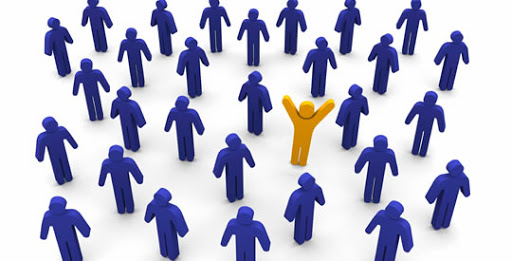 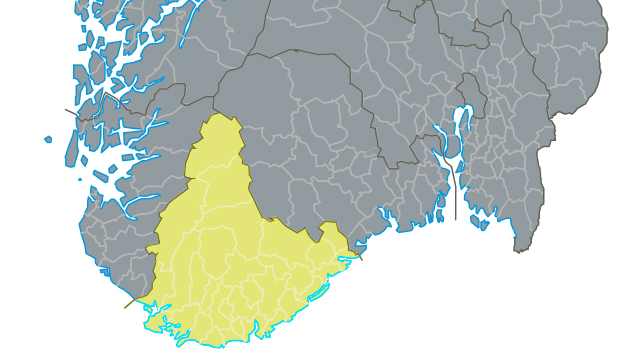 Hva oppnår vi da?
Hva da med tiltak mot den gule versus hele gruppen?
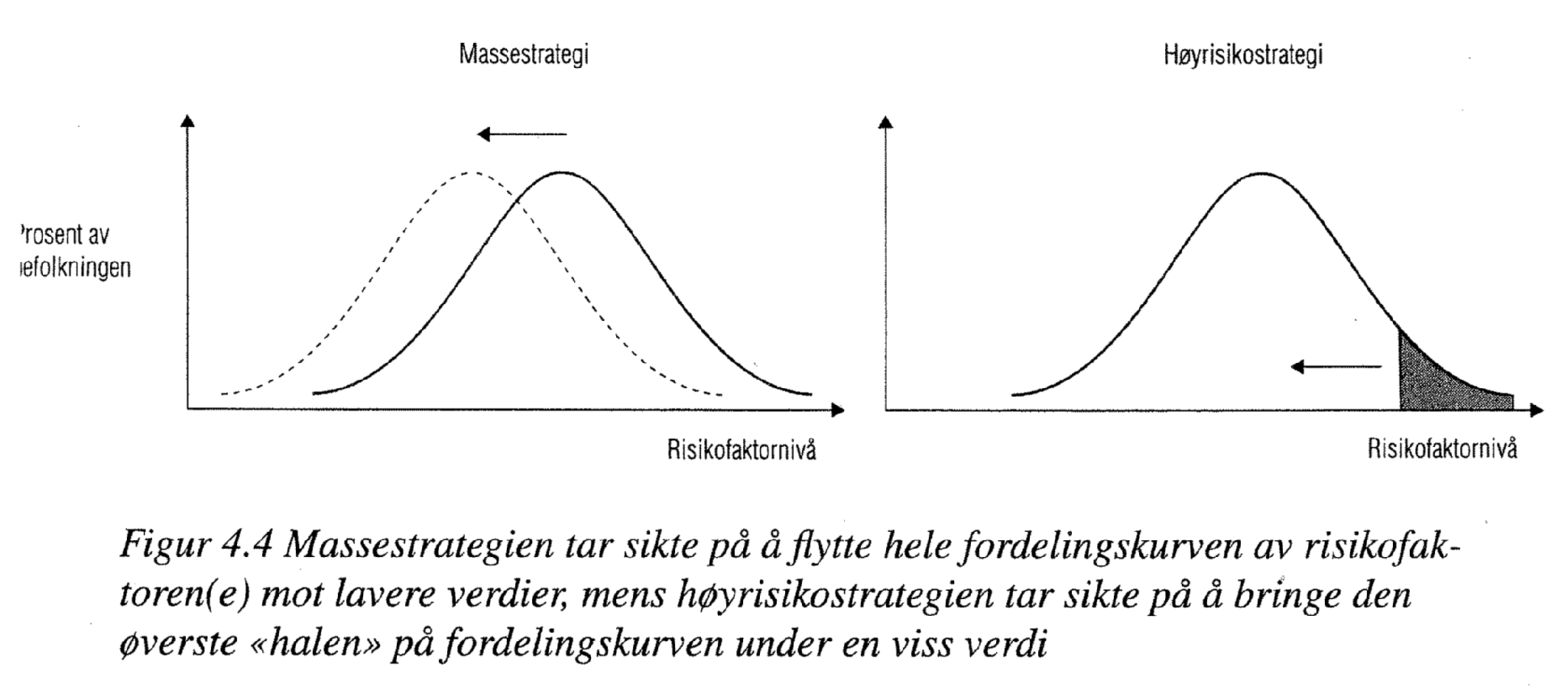 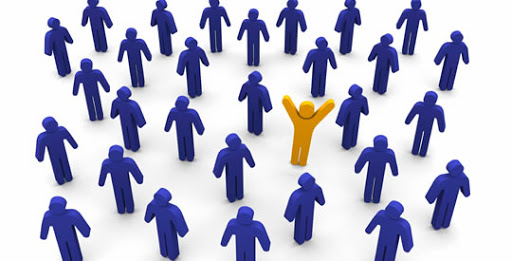 Hvilken strategi forebygger flest tilfeller?
[Speaker Notes: Kolesterol som eksempel]
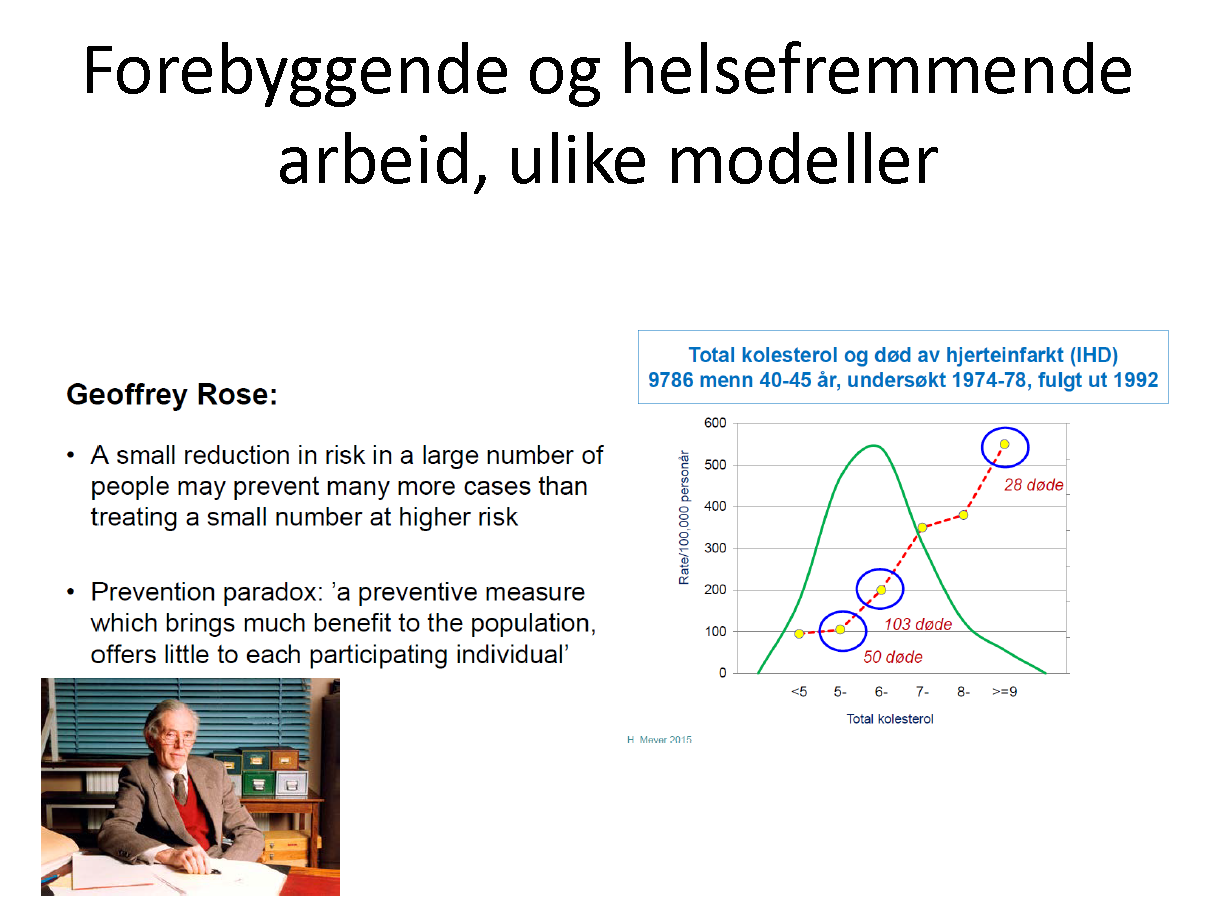 Flest hjertedødsfall hos personer med normale kolesterolverdier
Folkehelsens masselov
Mange personer med lav risiko  genererer flere syke enn få med høy risiko
Rose G. The Strategy of Preventive Medicine, 1991, p 24.
[Speaker Notes: Dette er ikke noe dere kan velge om dere vil tro på. Vi vet nå at det er slik det er. Men det er et paradoks, det kalles for forebyggingsparadokset.]
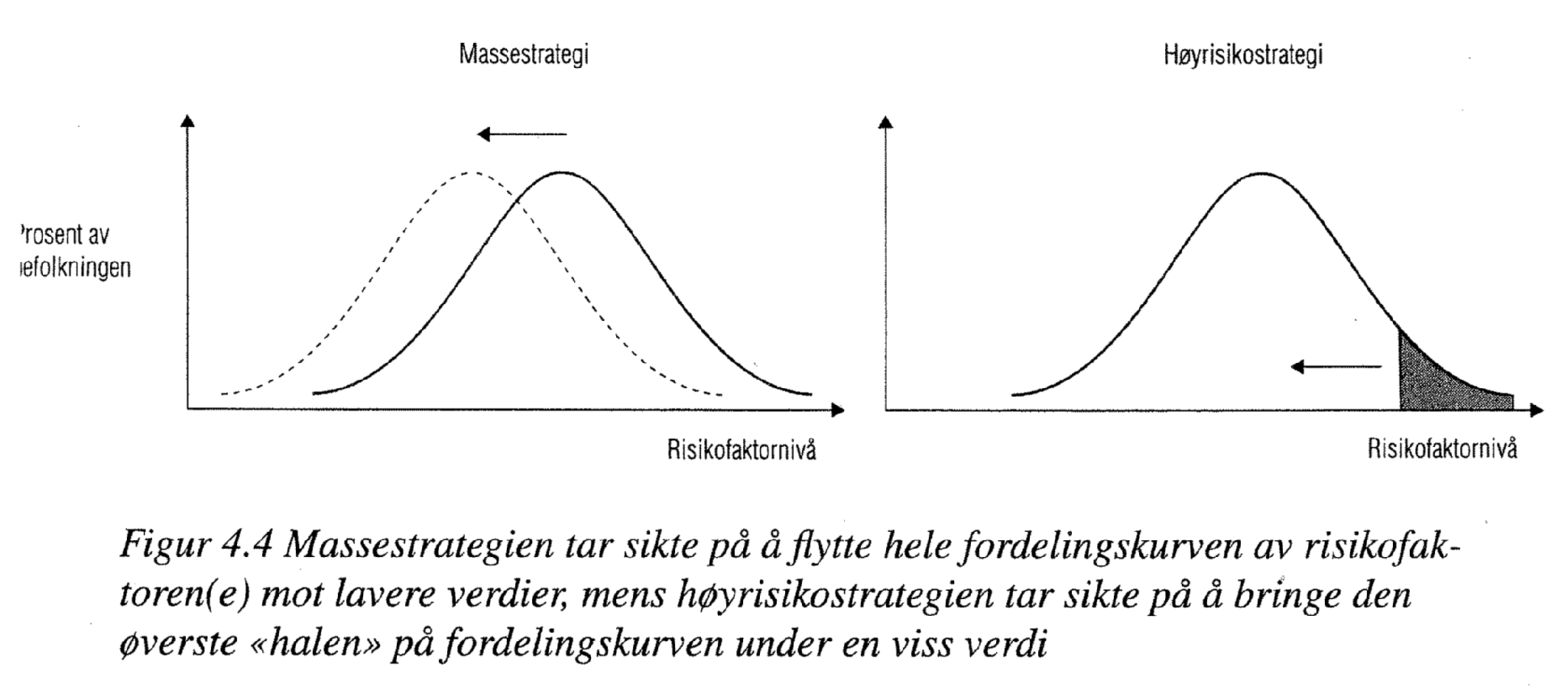 Vanskelig spørsmål for oss?
Vil vi forebygge flest tilfeller eller vil vi forebygge hos personer med høyest risiko?
[Speaker Notes: Utfordrer alle yrkesgrupper: helsesykepleiere, lærere, ……. Og ikke minst administrativ ledelse, politikere, samfunnsplanleggere. I tillegg til at effekten er størst så unngås i tillegg stigmatisering]
Vi vet hva som gir  mest effekt
Mange personer med lav risiko vil generere flere syke enn få med høy risiko
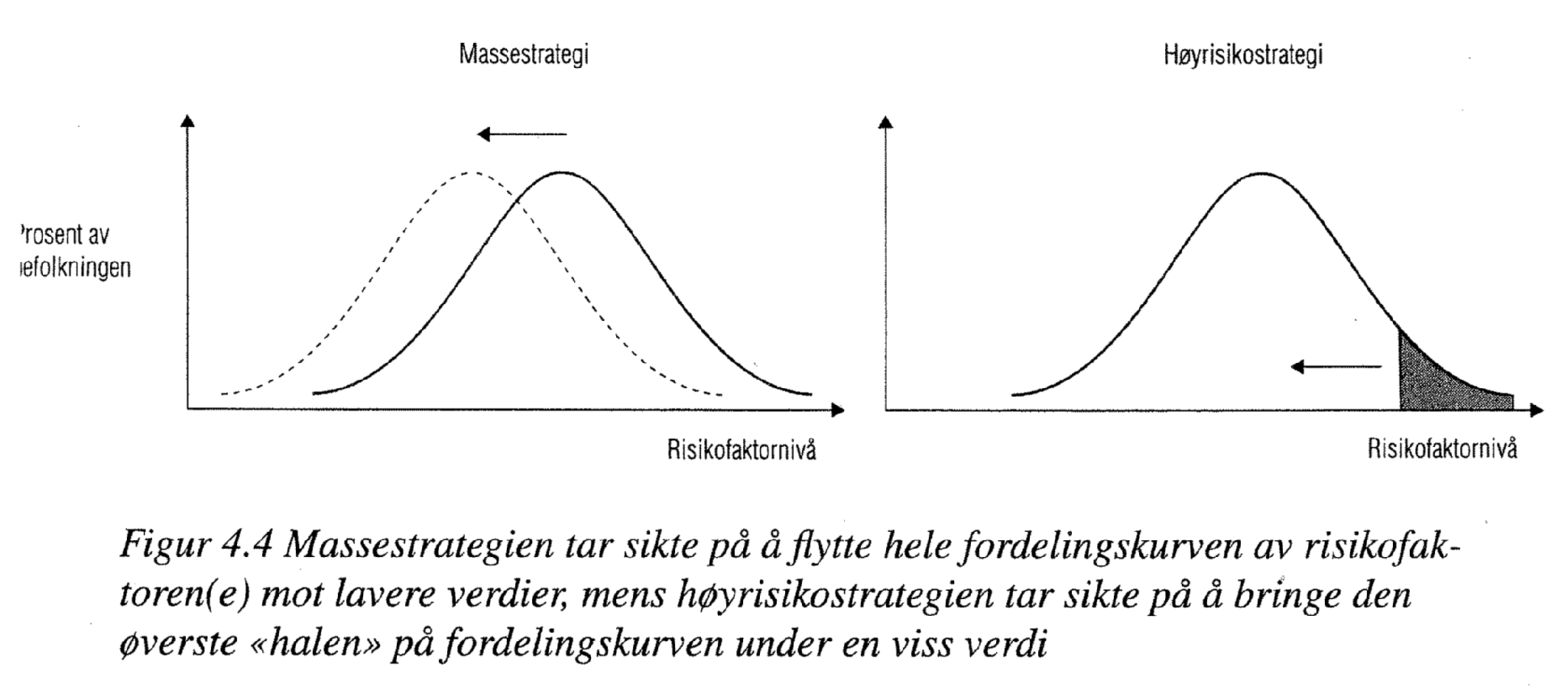 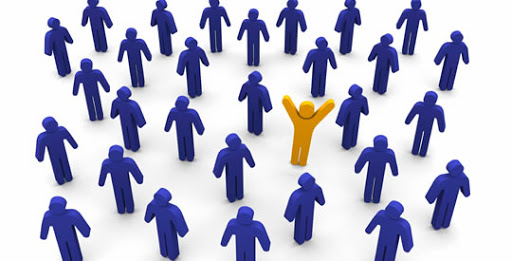 Kosthold
Foreldreskap
Alkohol
Psykologbruk
[Speaker Notes: Høyrisikostrategi er effektivt for de som berøres av tiltaket, men har ikke potensiale til å løfte Agders levekår.]
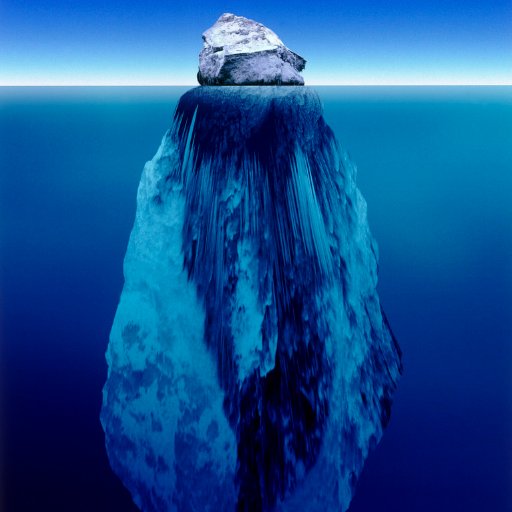 Symptomer som i hovedsak løses utenfor helsesektoren
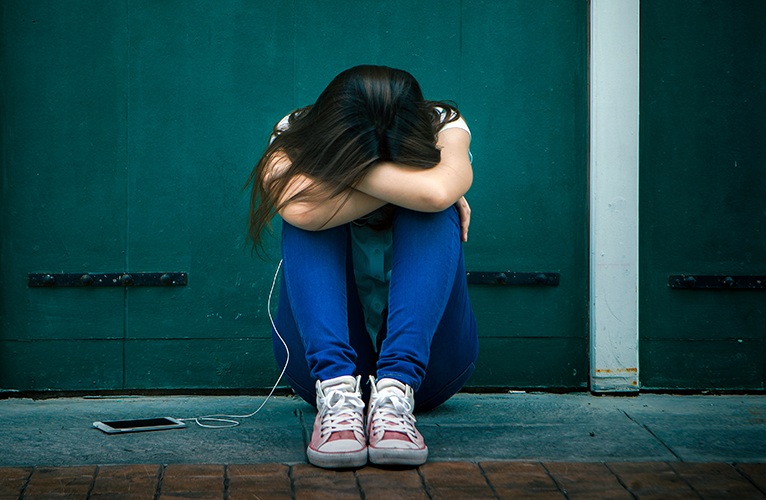 Hendelser
Drivkrefter
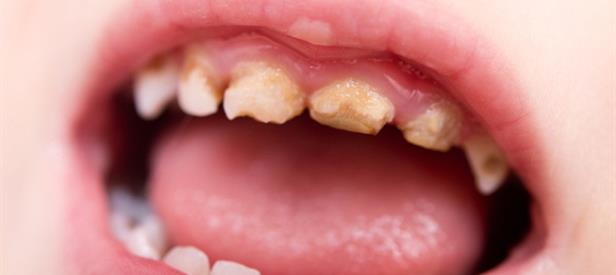 Helt sentralt:
Fra symptomfokus til «årsakene til årsakene»
Alle sektorer eier problemstillingene og er en viktig del av løsningen
Mønstre
10% helse
90% alt annet
Strukturer
[Speaker Notes: Svært mange ulike arenaer vi kan jobbe på for å sikre flere mer beskyttelse. Alkoholbruken er økt 40% siden OL på Lillehammer fordi samfunnet har lagt til rette for det. Fedme er blitt et stort problem fordi samfunnet har endret seg – vil vi ha mindre fedme eller alkoholskader må vi slutte med individuell tilnærming og se på strukturene.]
Hvordan samskape et samfunn med levekår ↑
Koronahåndteringen har lært oss masse om hva vi kan samskape med koordinert innsats
Mer av dette?
Vi kan gjøre «kvantesprang» på andre temaområder hvis vi vil
[Speaker Notes: Samhandlingsarenaene «kastet i luften» høsten 2019 – er nylig landet]
Å møtes på likefot, etablere felles forståelse og i felleskap definere problemstillingen
Møteplassen
[Speaker Notes: Å møtes på likefot, bringe til torgs, etablere felles forståelse og i felleskap definere problemstillingen. Nytt forum er tenkt som arena for samskaping mellom kommuner, frivillig sektor og næringsliv. Vi må bygge en felles grunnmur som holder like lenge som det vi ser på bildet]
Regional samhandlingsstruktur på forum- og fagledernivå
Forum for samfunnsutvikling
Ordførerkollegiet
Fagledernettverk
Kommunedirektørkollegiet
Digitalisering
KS styre
KDU
Støttenettverk 
(har ikke direkte relasjon til kommunedirektørkollegiet)
Sekretariat
Helse

-KOSS / OSS /  Helse- fellesskapet

-RKG ehelse
Oppvekst og utdanning

-RKG Oppvekst og utdanning
Forum for Klima og miljø
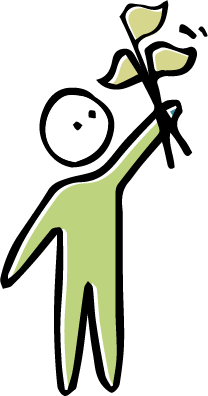 Agder samhandler på en systematisk måte for å nå våre felles mål.
Forum for Levekår, likestilling, 
inkludering og mangfold
Andre?
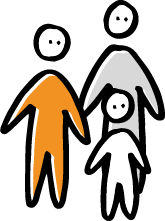 Forum for Næringsutvikling og samarbeid 
om nye arbeidsplasser
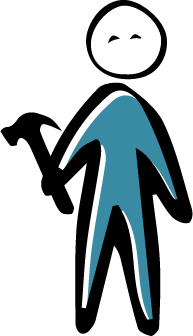 Ett digitalt Agder
Arbeidsgivernettverk (Personalforum)
OFA Offentlige fellesanskaffelser på Agder
Analyse- og FoU-nettverk
Internasjonalt nettverk (Internasjonalt forum)
Føringer for foraene for samfunnsutvikling
Foraene for samfunnsutvikling                                      skal legge til rette for:
bred mobilisering / involvering
handling
måloppnåelse  
Regionplan Agder 2030 er strategien.
Handlingsprogrammet er prioriteringsverktøy, og foraene benyttes aktivt for å utarbeide og rullere handlingsprogrammet.
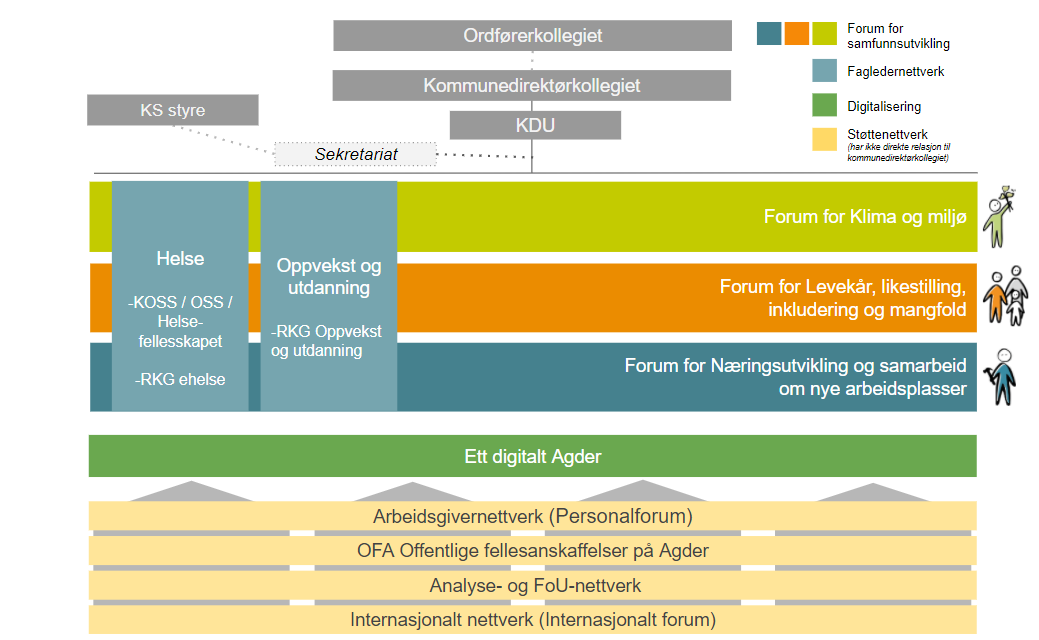 Fylkeskommunens rolle i folkehelsearbeidet
Fylkeskommunen
skal ha nødvendig oversikt over helsetilstanden i egen region
skal understøtte folkehelsearbeidet i regionens kommuner gjennom å
tilgjengeliggjøre opplysninger om helsetilstanden i egen region/regionens kommuner
være pådriver for og samordne folkehelsearbeidet i fylket
skal fremme befolkningens folkehelse innen de oppgaver og med de virkemidler de er tillagt

Helsedirektoratet: Systematisk folkehelsearbeid. Veileder til lov og forskrift
[Speaker Notes: Hva betyr det å understøtte? Oversiktsarbeidet – felles indikatorsett. Pådriver for – OHOI-prinsippet (bruke kompetansesentre, akademia, næringslivet, kommuner, FK). Ønskes samordning / OHOI?]
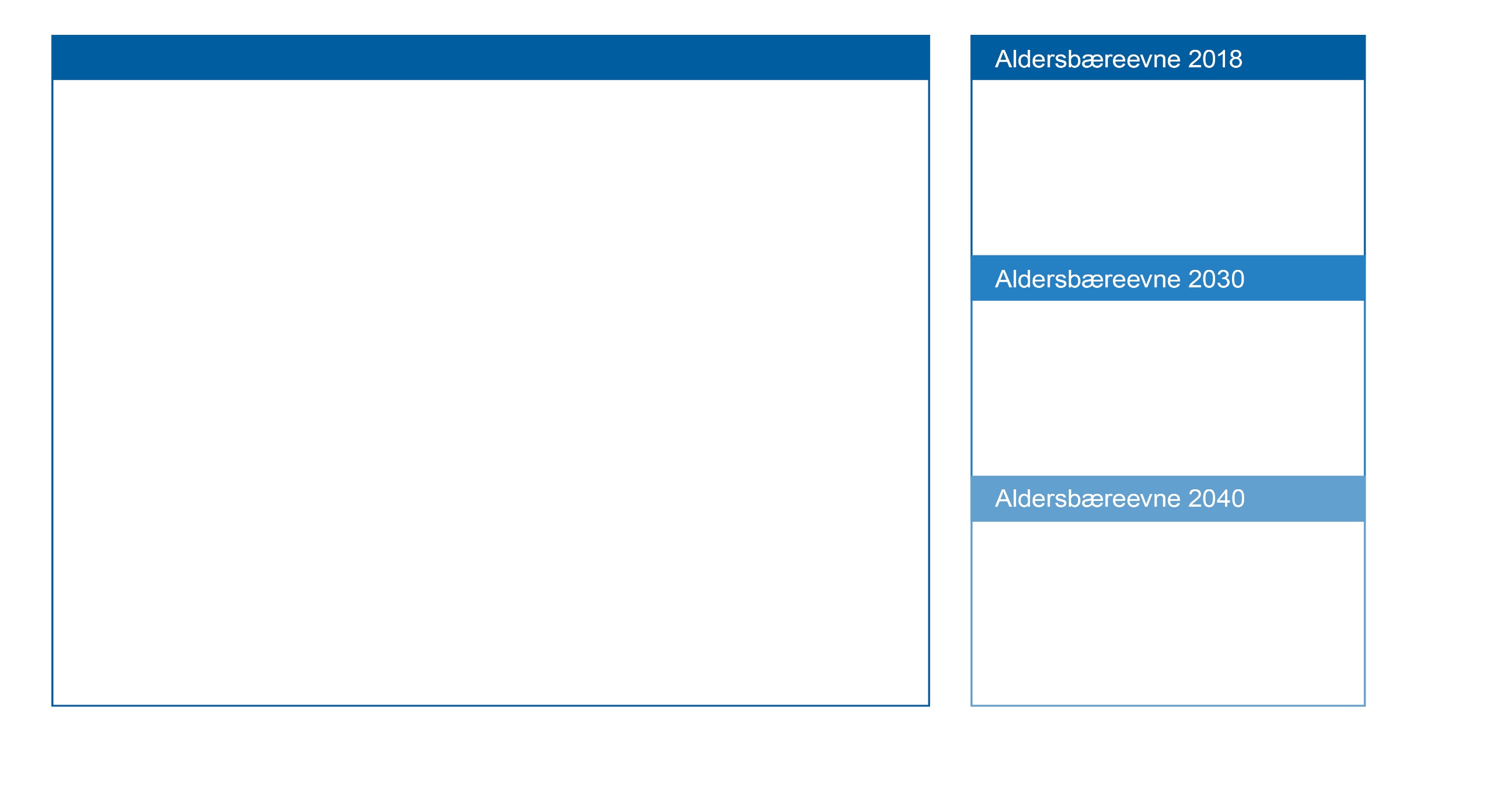 Befolkningssammensetning på Agder i 2020 og 2040
2020
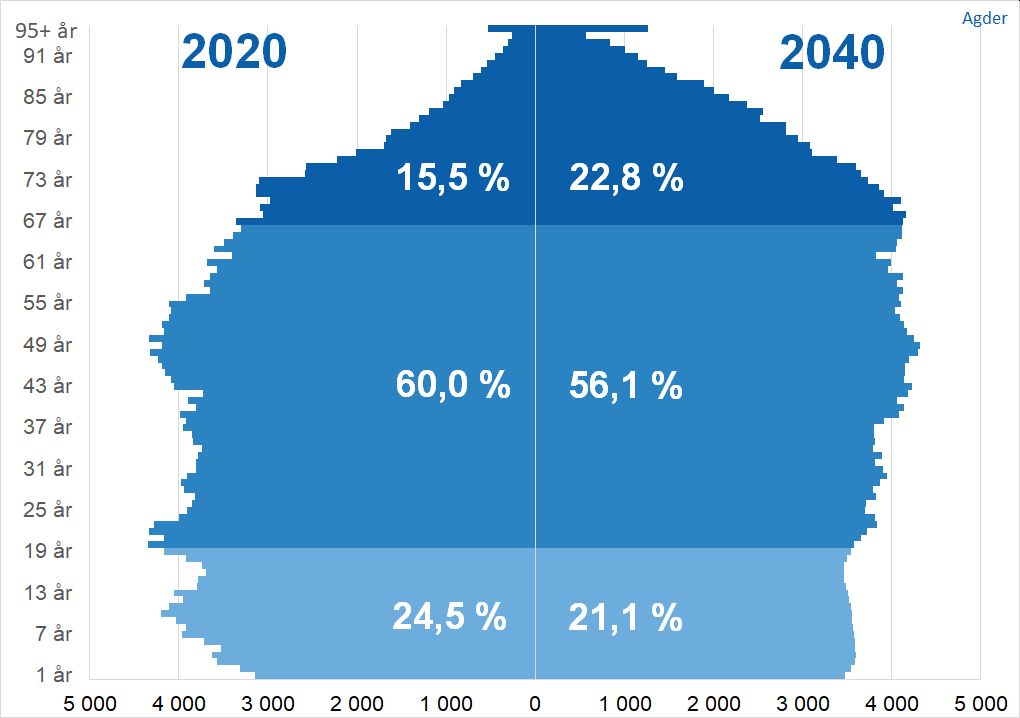 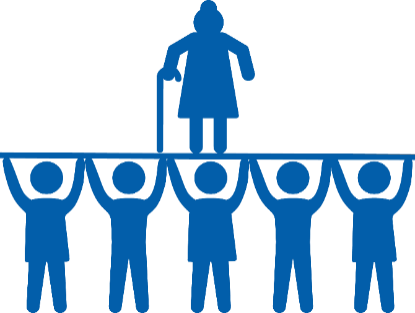 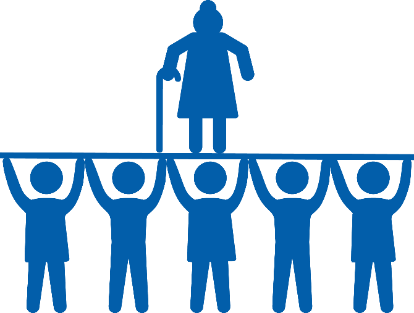 3,9
2040
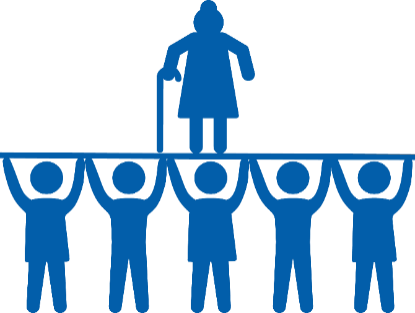 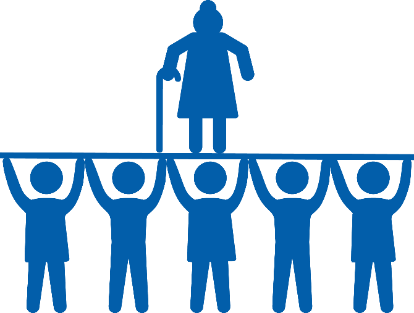 2,5
2050
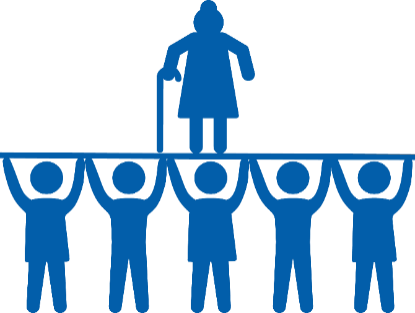 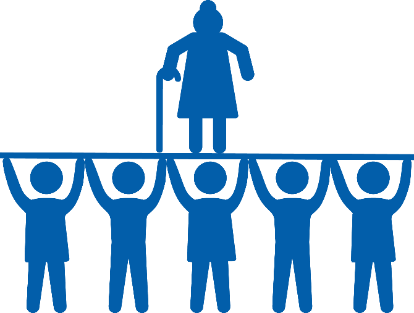 2,1
SSB, 2020
[Speaker Notes: Norge: 2020=4,0 – 2040=2,5 – 2050= 2,2]
Oppsummering
Siste generasjon har våre tiltak bidratt til økt sosial ulikhet i helse
Vil vi ha mindre forskjeller må vi endre tilnærming:
Kunnskapsbasert
Universelt / strukturelt / langt til venstre i årsakskjeden
Høyrisikostrategi effektivt for de som berøres av tiltaket, men har ikke potensiale til å løfte Kristiansandsregionen sine levekår
Fylkeskommunen har en understøtterrolle / samfunnsutviklerrolle
Sterkt ønske om å bidra til mer koordinert, kunnskapsbasert innsats
[Speaker Notes: Holdningskampanjer har bidratt til økte forskjeller]
Takk for oppmerksomheten
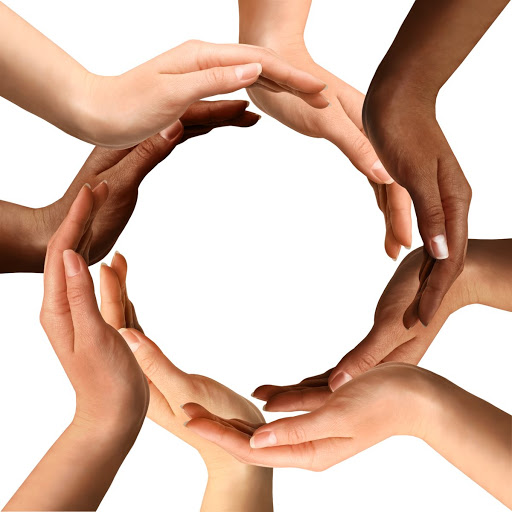 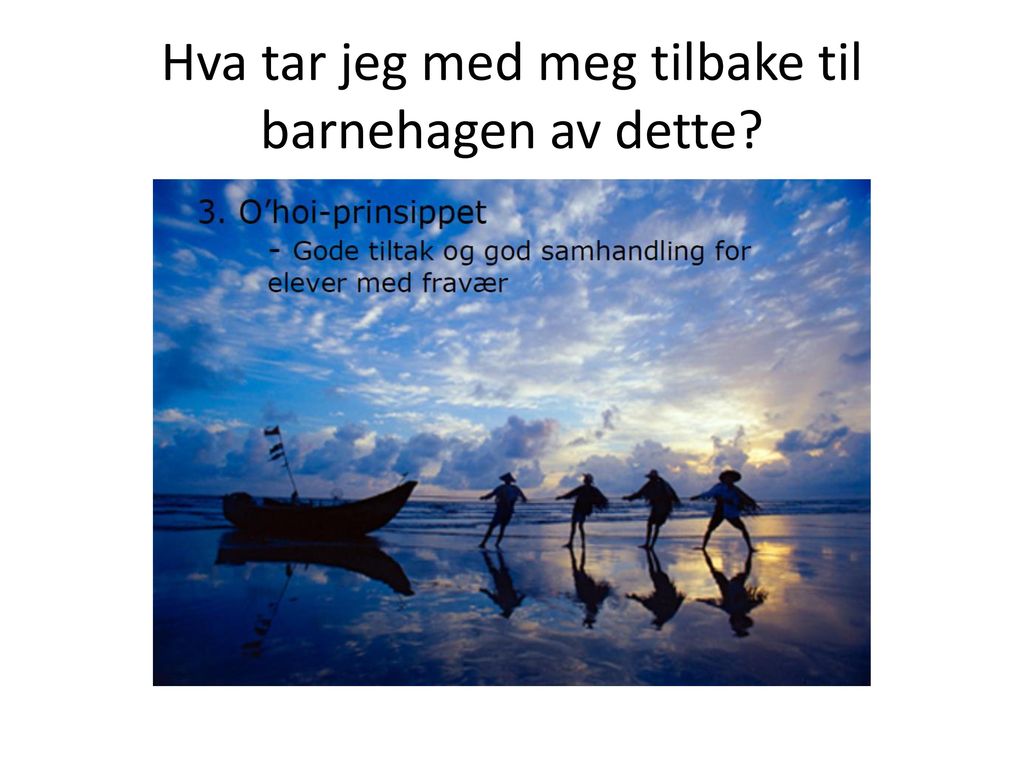